秦皇 汉武 唐宗 宋祖
《中国历史 七年级上册》 P44-51、57-62、67-70、104-106
《中国历史 七年级下册》 P6-8、28-31
近年中考情况
复习目标
（1）掌握秦皇汉武唐宗宋祖巩固统治的措施。（2）分析重要历史人物对历史进程产生的重要影响，掌握正确评价历史人物的方法。（3）通过了解中国古代历史发展的总体趋势，认识统一多民族国家的形成、发展的过程及其重要历史意义。
[知识梳理]1、公元前230—_______年，        灭六国，统一全国，建立第一个__________________,定都_______。2、________，西汉王朝进入鼎盛时期。3、960年，_________发动________兵变，定都_______，史称北宋。
公元前221
秦王嬴政
统一的多民族的封建国家
咸阳
汉武帝时
东京
（又称汴京，今开封）
赵匡胤
陈桥驿
4、列表比较秦皇汉武唐宗宋祖为巩固统治采取的主要措施
推恩令
皇帝制
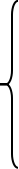 始皇帝
三省六部
分化事权
善于用人
三公制
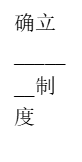 中央集权
刺史
太尉
文官
魏征
察举制
郡县制
刑罚
通判
三年一换
政绩
地方节度使
（中央集权不断加强，地方势力不断削弱）
古代中国政治发展趋势
三省六部制
皇帝制度
三公制
增设机构分割相权
禁军
中央：
秦皇
汉武
唐宗
宋祖
进一步加强
发展
巩固
开创
统一多民族国家建立、巩固、发展
推恩令、
刺史制
郡县制
派文官担任地方官吏，  设通判；
 解除节度使权力       设转运使
地方：
６、中央与地方的关系问题，贯穿中国古代史的始终。某校学生以此为主题开展研究性学习。
主题
中央与地方的关系问题
资料A:



              南郡守印
选择资料A 、B、D。
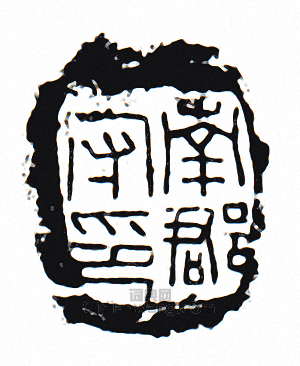 资料A 是实物资料，南郡守印反映秦朝在地方设郡，即郡县制加强对地方的控制。
探究
（1）历史资料有不同类型，左侧哪些资料可以用于该主题进行研究学习？请说明理由（6分）（本小题采用分层评分，要求分析全面，逻辑严密，条理清晰。）
资料B是文献资料，反映汉朝实施推恩令削弱诸侯势力，加强对地方的控制，加强中央集权。
资料B：“主父堰说上曰：‘愿陛下令诸侯得推恩分子弟，以地侯也！’于是上从其计。”
               --《史记•平津侯主父列传》
资料D是文献资料，反映宋朝解除地方节度使权力，削弱地方势力，加强中央集权。
资料C：秦始皇的统一思想是不要人民读书，他的手段是刑罚的制裁:汉武帝的统一思想是要人民只读一种书，他的手段是利禄引诱。结果始皇失败了，武帝成功了。            
--顾颉刚《秦汉的方士与儒生》
资料C是文献资料，反映的是思想方面的措施，与地方统治无关。
小结
（2）通过学习，请概括中央和地方关系的发展趋势（2分）
关系史：中央集权不断加强，地方权力逐渐削弱的历史。
资料D：“或谓宋之弱，由削节镇之权故。夫节镇之强，非宋强也，强干弱枝，自是立国大体。二百年弊穴，谈笑革之，终宋无强臣之患……”
--摘编自邓广铭《宋史十讲》
①运用不同的资料有理有据地分析历史事件；
②史论结合，论从史出，史由证来；
③树立证据意识，一分证据说一分话。
启示
（3）说说该研究性学习对我们学习历史的启示。（2分）
转运使
秦国圆形方孔半两钱
五铢钱
农业生产
盐铁官
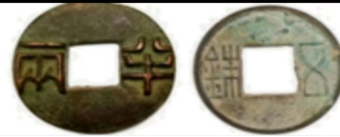 度量衡
以民为本
平抑物价
舟与水
农业生产
科举
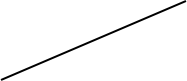 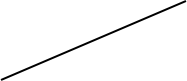 小篆
进士科
董仲舒
焚书坑儒
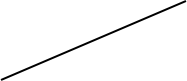 独尊儒术
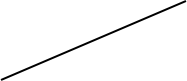 儒家学说
忠君守礼
太学
有人说秦始皇是千古一帝，也有人说他是暴君。你赞同谁的观点？请结合史实说明理由。












评价历史事件或历史人物的方法。
秦始皇既是千古一帝，也是暴君。
千古一帝：①顺应历史潮流，灭六国统一中国，结束了诸侯长期割据混战的局面，符合广大人民的愿望，创了统一的新局面。
   ②秦朝是中国历史上第一个统一的中央集权大帝国，其中央集权的统治制度在我国沿袭了两千多年，影响十分深远。
   ③秦统一文字、货币、度量衡，对我国以后经济、文的发展和维护国家统一产生了深远影响。
   ④修筑了著名的万里长城和灵渠等。

暴君:①焚书坑儒，摧残了文化，钳制了思想，对我国古一代文化造成了重大损失。
   ②穷奢极欲，大兴土木; 
   ③实行严刑酷法和沉重的兵役、徭役、赋税等。
对比其功与过，我们认为功大于过。
全面性（全面的一分为二地看待）、史论结合、
主流性（功大于过）、 历史性
【限时训练】
         5、(11分)阅读下列材料，探究相关问题。
材料一 北宋时期虽有“外患”而无“内忧”。内部较长时间的安定，士人能享受相对较多的自由，无不对经济文化发展起作用。正如陈寅恪先生所说“华夏民族之文化，历数千载之演进，造极于赵宋之世”。
（1）北宋内部安定，士人自由与哪一政策有关?请从史学、科技方面各举一例说明“华夏民族之文化造极于赵宋之世”。（3分）
崇文抑武政策。
史学：司马光《资治通鉴》
科技：毕昇的活字印刷术
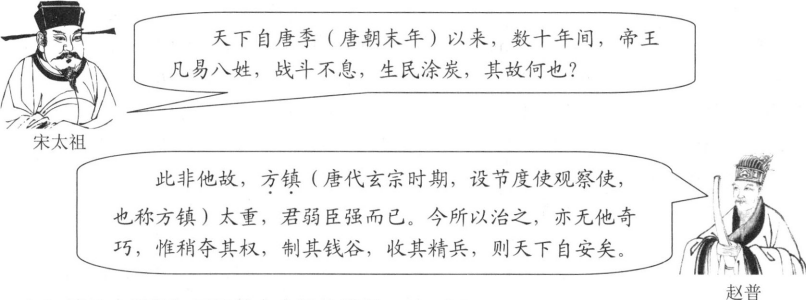 材料二
方镇太重，君弱臣强
（2）赵普认为唐末以来，“帝王易姓，战争不息”的原因是什么？宋太祖分别采取了什么措施来“稍夺其权，制其钱谷，收其精兵”？（4分）
稍夺其权：①派文臣担任各地州县的长官，实施三年一换的制度；           ②在各州府设置通判，以分知州的权力。
       制其钱谷：①取消节度使收税的权力，除各州留一部分用作地方的必要支出外，其余一切税收由中央掌控。             ②在地方设置转运使，把地方财赋收归中央。
       收其精兵：①解除禁军高级将领的兵权，牢牢控制军队；②控制对军队的调动：③调换军队将领，定期换防，割断将领与士兵和地方的联系。
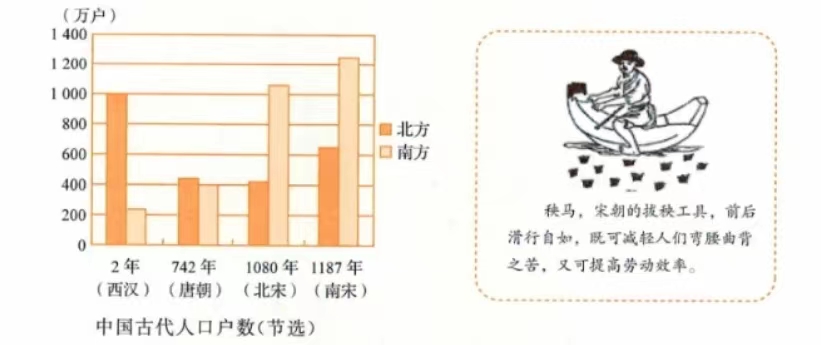 材料三
秧马，宋朝的拔秧工具，前后滑行自如，既可减轻人们弯腰曲青之苦，又可提高劳动效率。
生产工具改进（农耕技术进步）；
劳动力增加；
材料四 江南之为国盛矣……地广野丰，民勤本业，一岁或稔，则数郡忘饥。 
                                                                                                                               －－《宋书》
（3）根据材料三和四分析南方农业发展的原因（4分）
自然资源丰富条件优越；
人民辛勤劳动